Проект бюджета Семичанского сельского поселения Дубовского района 2016г.
Основа формирования проекта  местного бюджета  на 2016 года
*Особенности формирования бюджета на 2016
*Федеральный закон от 30.09.2015№273-ФЗ «Об особенностях составления и утверждения  проектов бюджетов бюджетной системы РФ на 2016 год….»
*Решение Собрания депутатов Семичанского сельского поселения от 05.11.2015 №128 «Об особенностях регулирования бюджетных правоотношений в Семичанском сельском поселении в 2015 и 2016 годах»
Основание
Внесен в Собрание депутатов  -30 ноября
Проект о бюджете  на 1 год
-Прогноз социально –экономического развития Ростовской области на 3-х-летний период
- Основные  направления бюджетной политики и основные направления налоговой политики Семичанского сельского поселения 2016-2018 годы
- Документы стратегического планирования –на долгосрочный период
Несмотря на однолетний бюджет
В целях повышения точности расчетов в рамках изменений макроэкономических условий
Проект Бюджета на 2016 год содержит приоритетные пути реализации основных задач:
Повышение эффективности и результативности имеющихся инструментов программно –целевого управления и бюджетирования
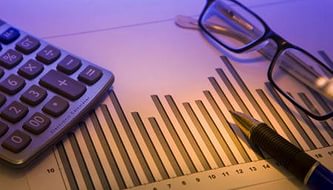 Создание условий для повышения качества предоставляемых муниципальных услуг
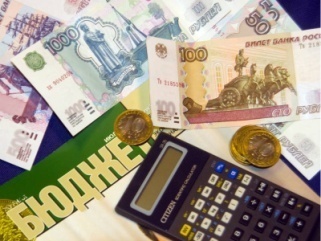 Повышение эффективности процедур проведения муниципальных закупок
Совершенствование процедур предварительного и последующего контроля .в том числе уточнение порядка и содержания мер принуждения к нарушениям в финансово-бюджетной сфере
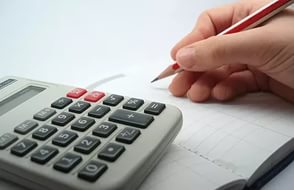 Обеспечение открытости бюджетного процесса перед гражданами
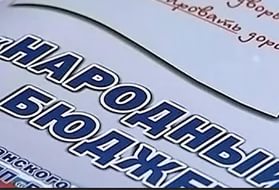 Основные параметры местного бюджета на 2016 год
Динамика доходов местного бюджета Семичанского сельского поселения
Доходы бюджета, 
поступающие в бюджет денежные средства
Налоговые доходы
Неналоговые доходы
Безвозмездные поступления
Среднедушевой бюджетный доход на жителя Семичанского сельского поселения
6548,9
6259,2
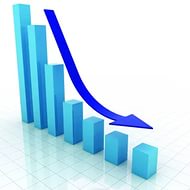 2015
2016
Основные направления налоговой политики Семичанского сельского поселения
Налоговые и неналоговые доходы местного бюджета
тыс.рублей
Структура налоговых и неналоговых доходов местного бюджета  2016 году
Тыс.руб
Динамика поступлений налога на доходы физических лиц в местный бюджет
Динамика поступлений в местный бюджет акцизов по подакцизным товарам(продукции),производимых на территории РФ
Тыс.рублей
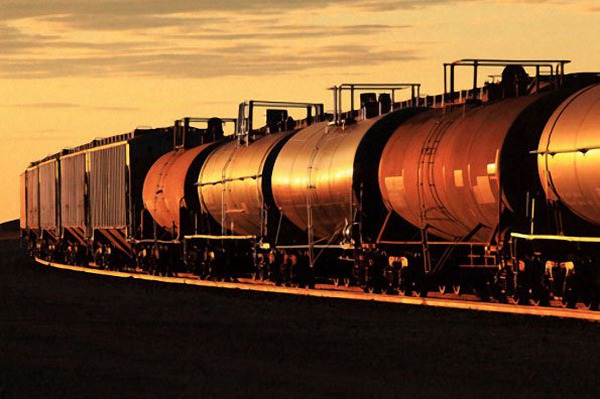 Динамика поступлений имущественных налогов в местный бюджет                                         тыс.рублей
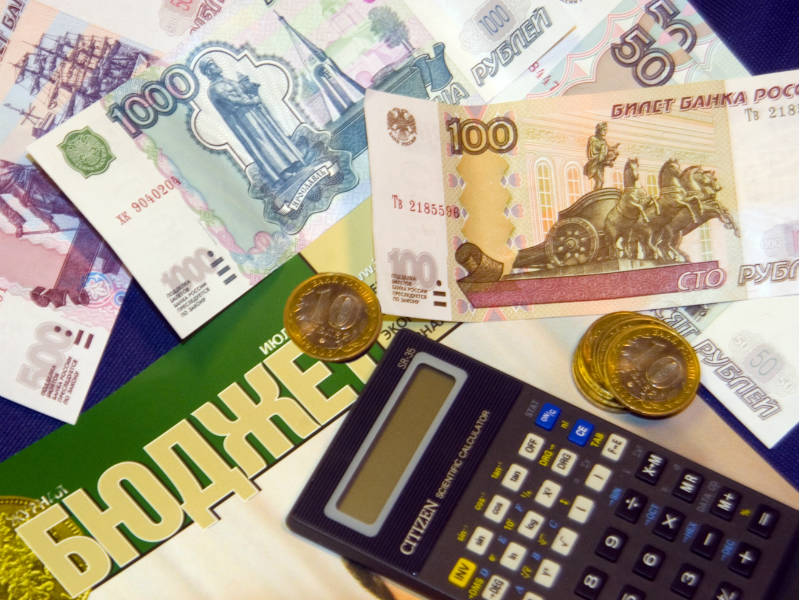 Налог на имущество физических лиц
Доля муниципальных программ в общем объеме расходов , запланированных на реализацию муниципальных программ Семичанского сельского поселения в 2016 году
Развитие транспортной системы 5,7%
Обеспечение качественными жилищно-коммунальными  услугами населения 23,8%
Развитие физической культуры и спорта 0,01%
Муниципальная политика 0,9%
Развитие культуры 17,4%
Управление муниципальными финансами 1,2%
Структура муниципальных программ Семичанского сельского поселения на 2016 год
Всего 
         3149,4тыс.руб
Социальные программы (1172,7 тыс. руб- 37,2%)
Инфраструктурные программы (1530,4 тыс.руб.-48,6%
Поддержка отраслей экономики (364,3 тыс.руб-11,6%)
Финансы (82,0 тыс.руб.,-2,6%)
Расходы местного бюджета ,формируемые в рамках муниципальных программ и непрограммные расходы
2015                                                        2016
3149,4 тыс.рублей
3122,8 тыс.рублей
3939,3 тыс.рублей
3278,8 тыс.рублей
-расходы местного бюджета ,формируемые в рамках муниципальных программ  Барабанщиковского сельского поселения
Непрограммные расходы местного бюджета
Раздел «Общегосударственные вопросы»
Расходы на функционирование высшего должностного лица субъекта РФ и муниципального образования  835,2
 расходы на функционирование исполнительного органа власти местных администраторов – 2267,2 тыс.рублей 
-Расходы на обеспечение проведения выборов -106,5тыс.рублей
Культура ,кинематография
Финансовое обеспечение выполнения  муниципального задания муниципальным автономным учреждением культуры  «ЦКДБОН»- 1117,2 тыс.рублей
Динамика расходов местного бюджета на культуру ,кинематографию
Тыс.рублей
Финансирование мероприятий по развитию жилищно-коммунальной инфраструктуры в 2016 году
1530,4 тыс.рублей ,из них:
Расходы на возмещение расходов на возмещение предприятиям жилищно-коммунального хозяйства части платы граждан за коммунальные услуги- 1480,4 тыс.руб.,
-Благоустройство – 50,0тыс.руб.,
Дорожное хозяйство
Дороги общего пользования Семичанского сельского поселения  9,4 км
Объем бюджетных ассигнований дорожного фонда  Семичанского сельского поселения
Основные источники формирования дорожного фонда Семичанского сельского поселения
2016
364,3 тыс.рублей
Акцизы на автомобильный бензин ,прямогонный бензин ,дизельное топливо ,моторные масла для дизельного и (или ) карбюраторных (инжекторных) двигателей ,производимые на территории Российской Федерации, подлежащих зачислению в местный бюджет
Направление расходов дорожного фонда  Семичанского сельского поселения
Расходы дорожного фонда
Обеспечение дорожной деятельности в отношении автомобильных дорог муниципального значения
Дорожный фонд Семичанского сельского поселения
Дорожный фонд на 2016 год 364,3 тыс.рублей
На дороги местного значения будет направленно 364,3 тыс.рублей .В результате чего будут  отремонтированы автомобильные дороги местного значения а так же искусственные неровности
Структура Безвозмездных поступлений (в сопоставимых условиях) в 2015-2016 годах
Объем безвозмездных поступлений в 2016 году